Kouzelné sklepení a muzejní kufříky v bíloveckém muzeu
Muzeum v Bílovci
Barbora Patáčiková
Bílovec
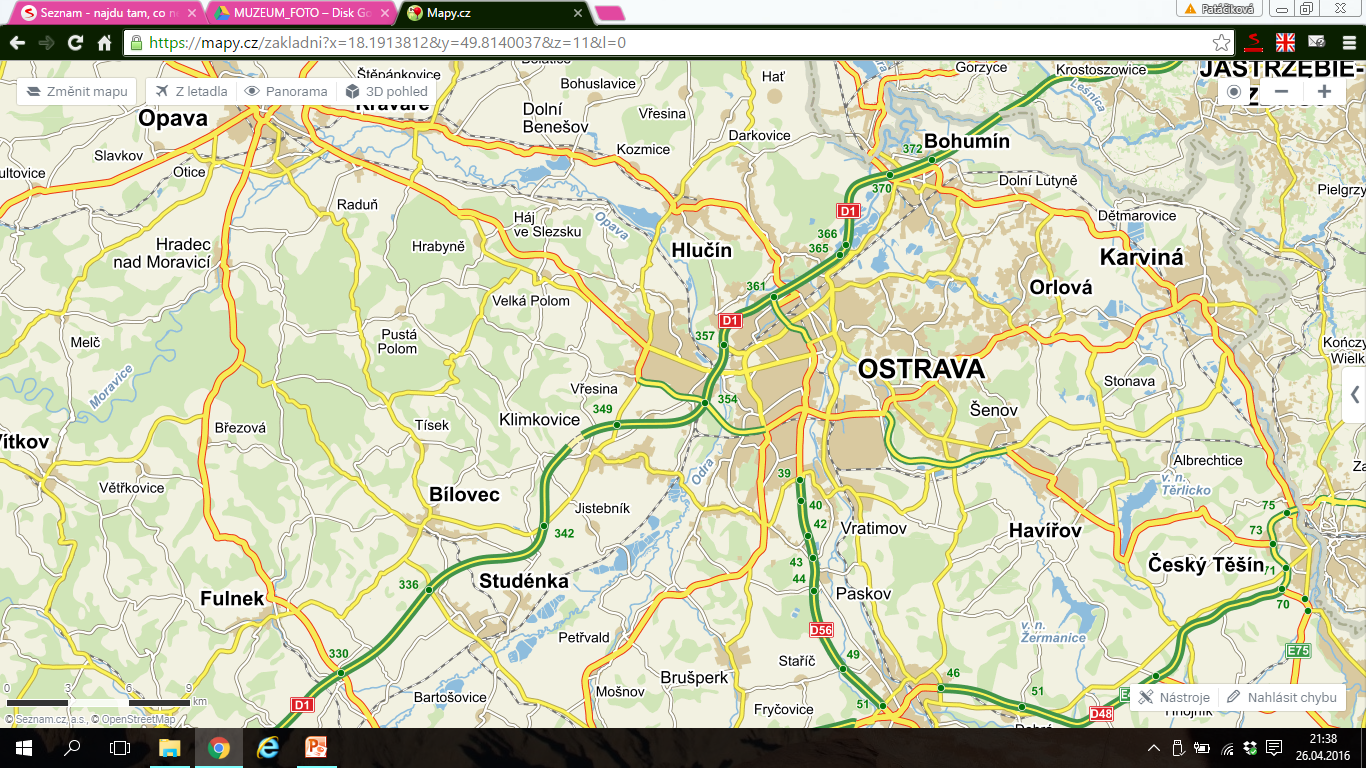 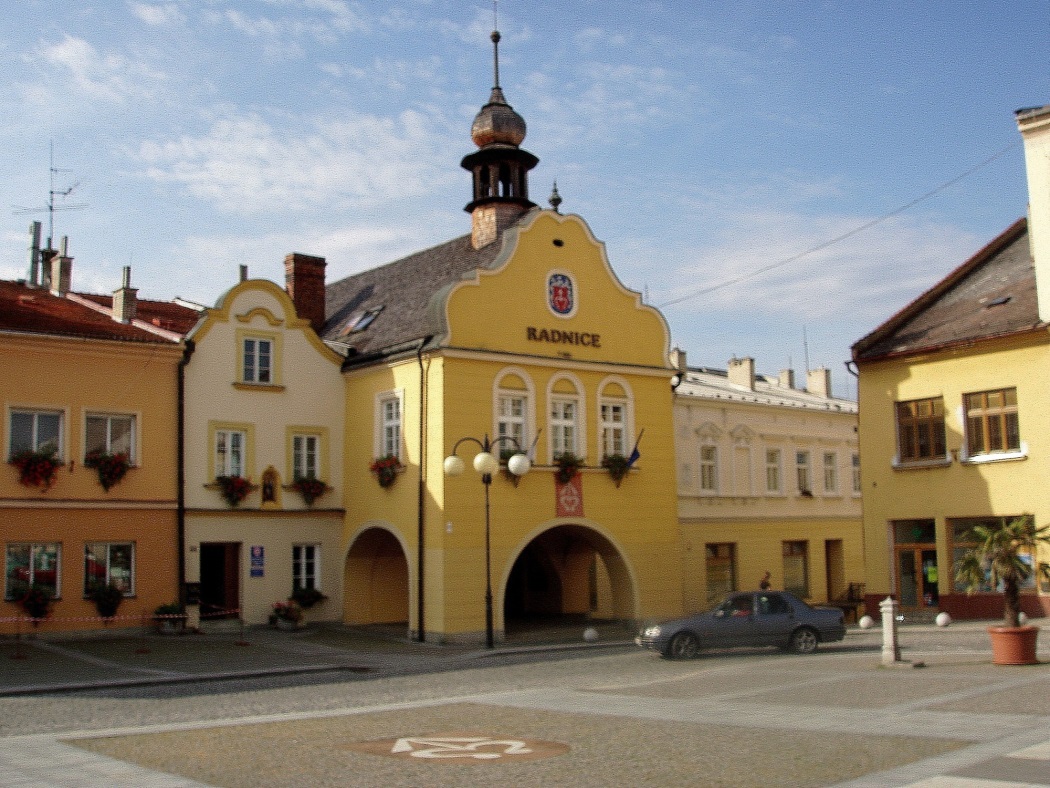 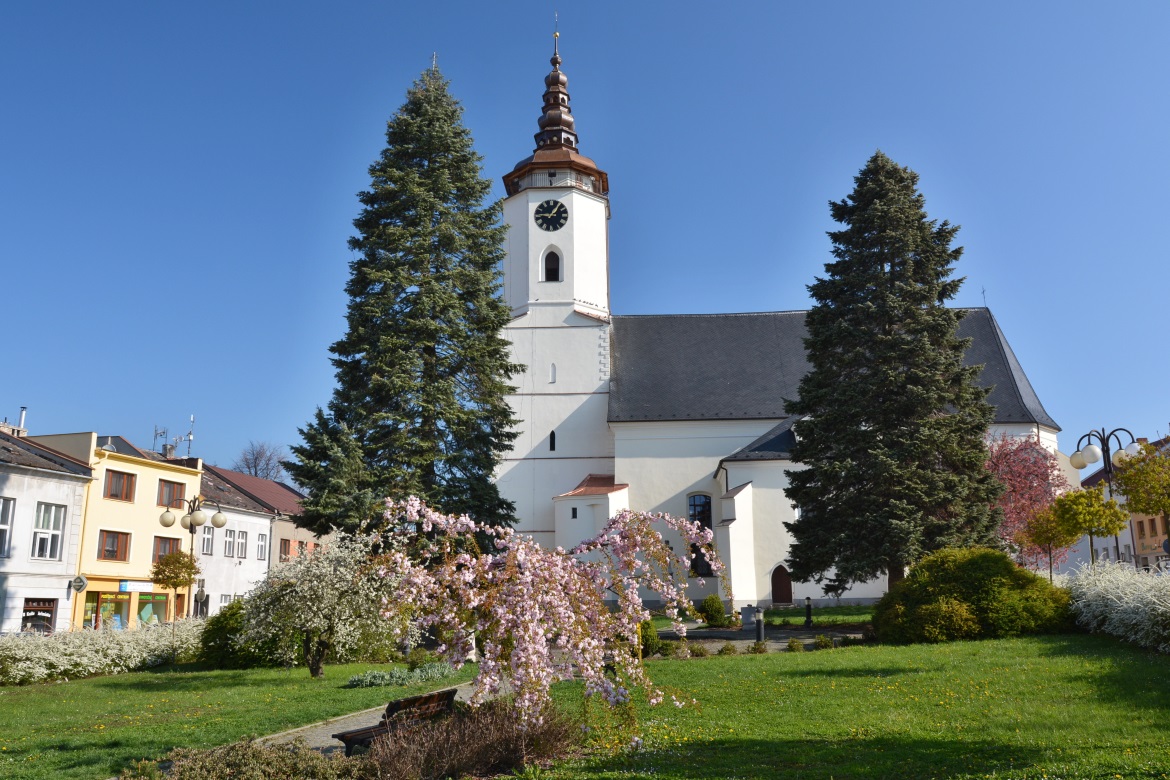 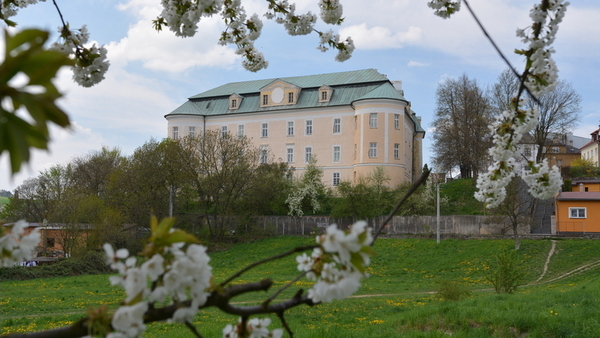 Muzeum v Bílovciněco málo z historie
Budova postavena ve 2. pol. 18. stol jako sídlo vrchnostenské správy
1925 – slavnostní otevření muzea
2011-2014 rozsáhlá rekonstrukce 
13. října 2014 slavnostní otevření muzea pod správou Kulturního centra Bílovec, p.o.  (muzeum, TIC,  5.12. 2015 + knihovna)
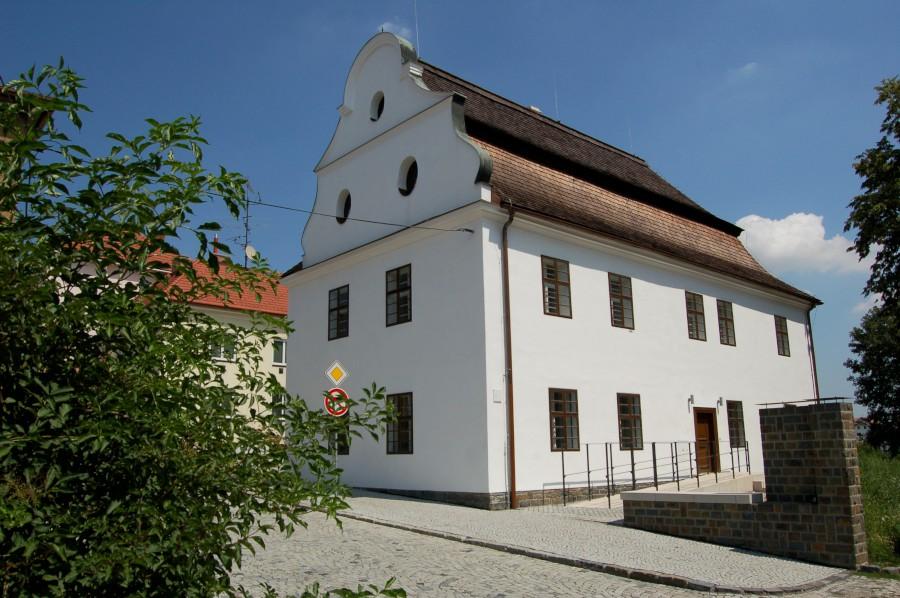 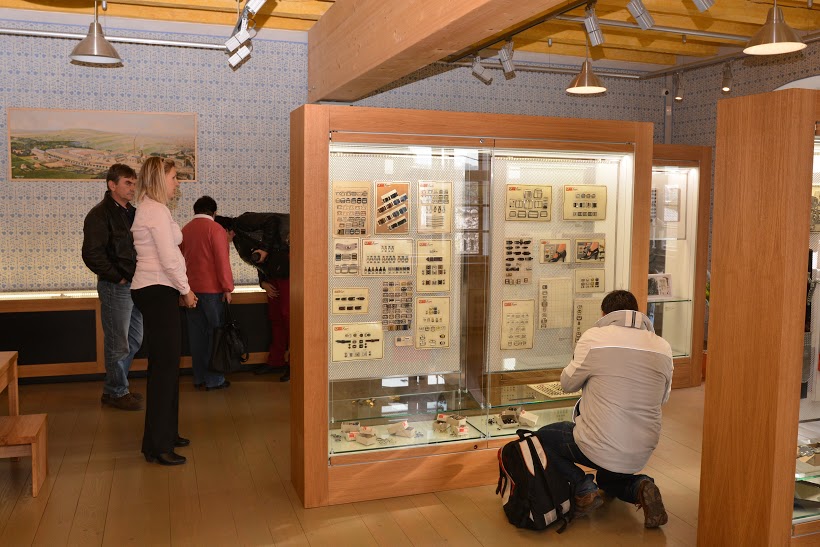 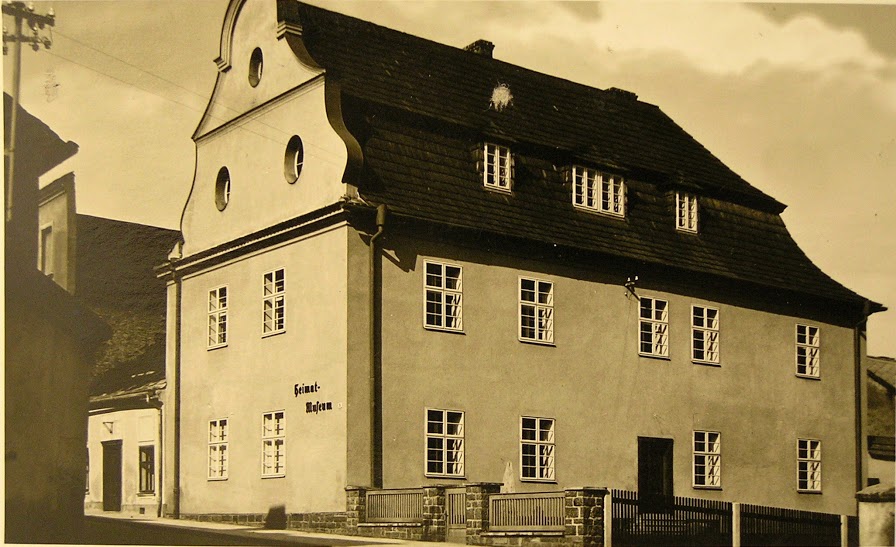 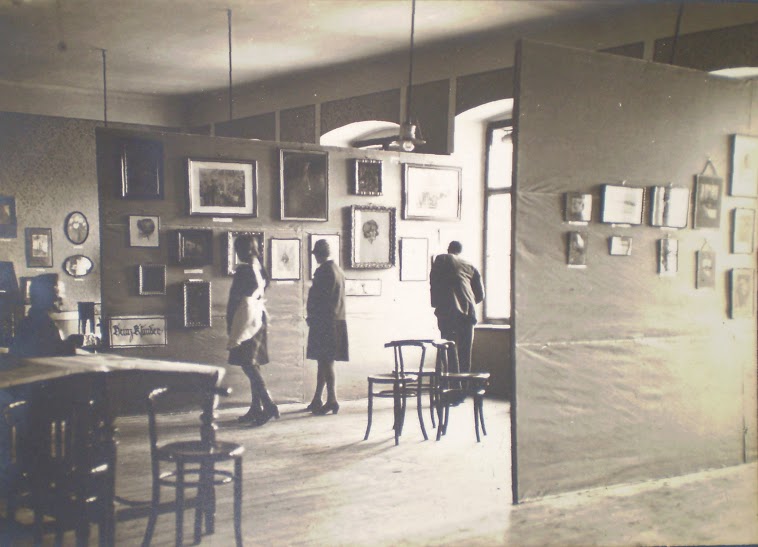 Kouzelné sklepení se skřítky Picmochy
Kouzelné sklepení se skřítky Picmochy
Původně sklepení s replikou pranýře
Idea atraktivnějšího prostředí pro děti - skřítci
Autorka skřítků - Ivana Vajdová
2 rodiny  = 19 Picmochů ve sklepení
Každý skřítek má svůj příběh s odkazem na tradiční lidová řemesla
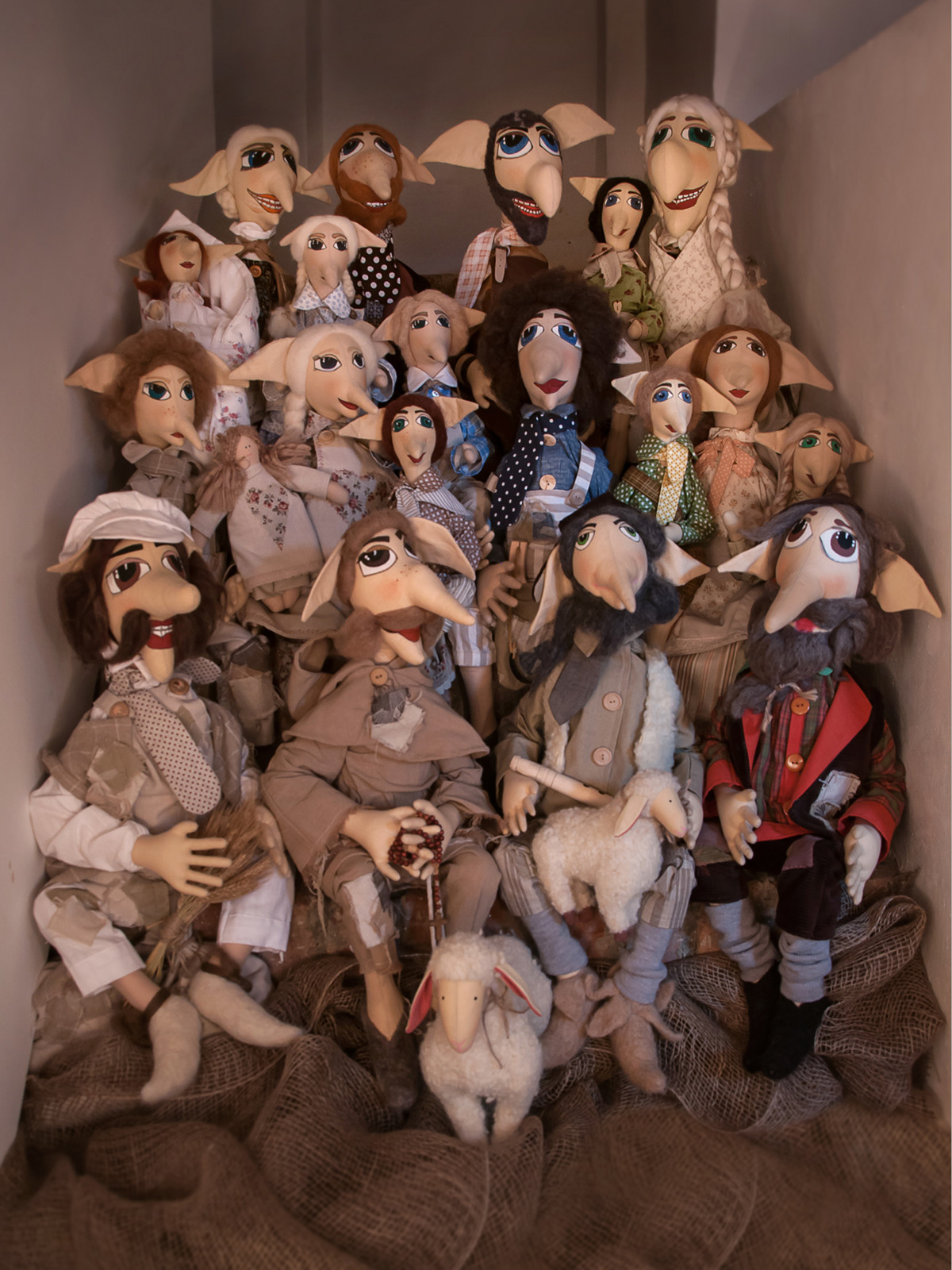 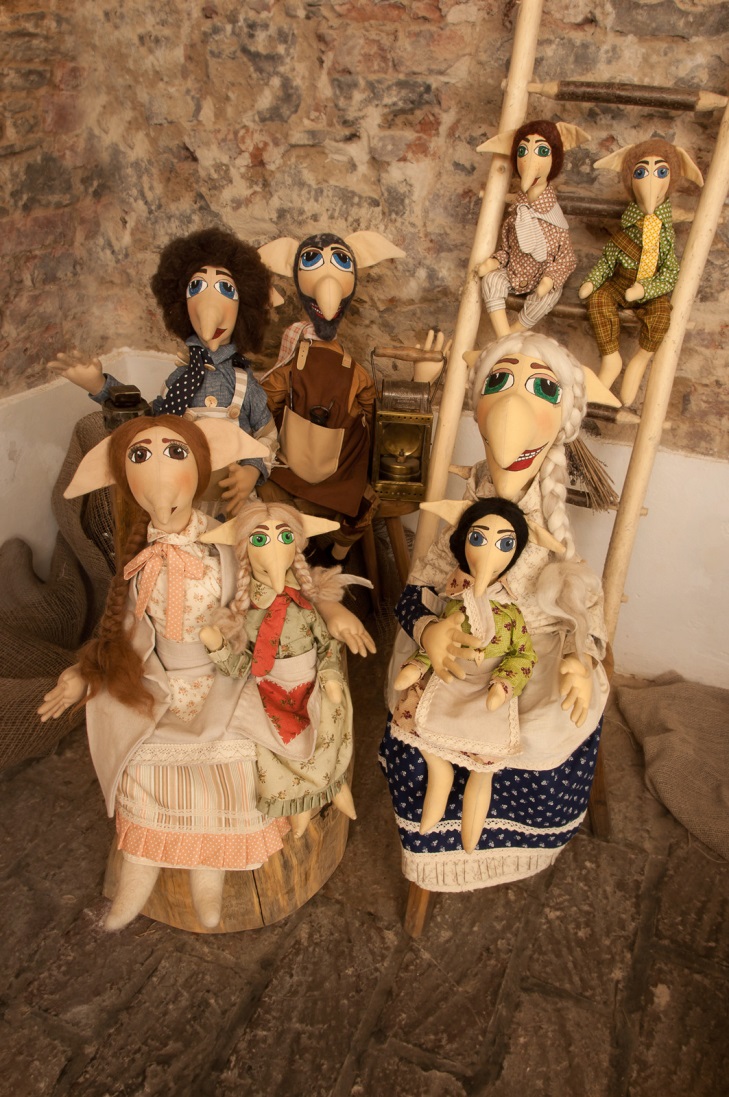 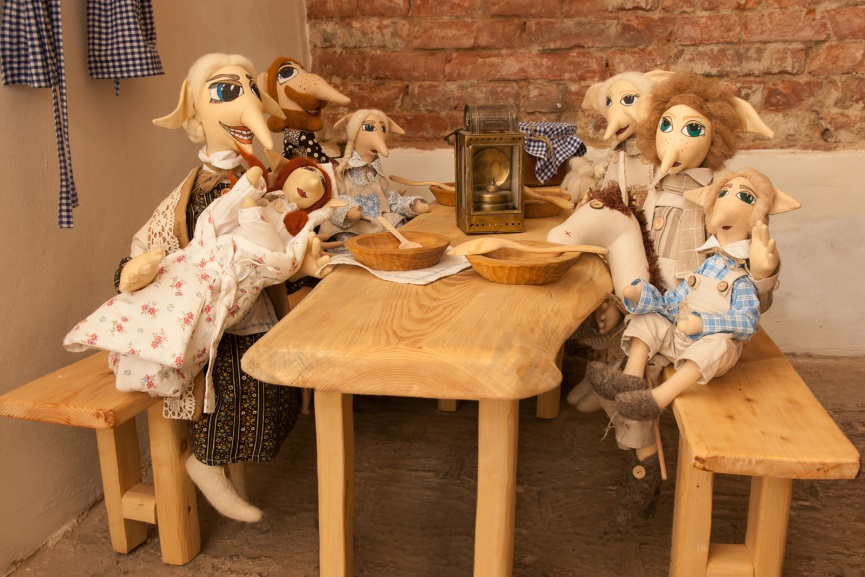 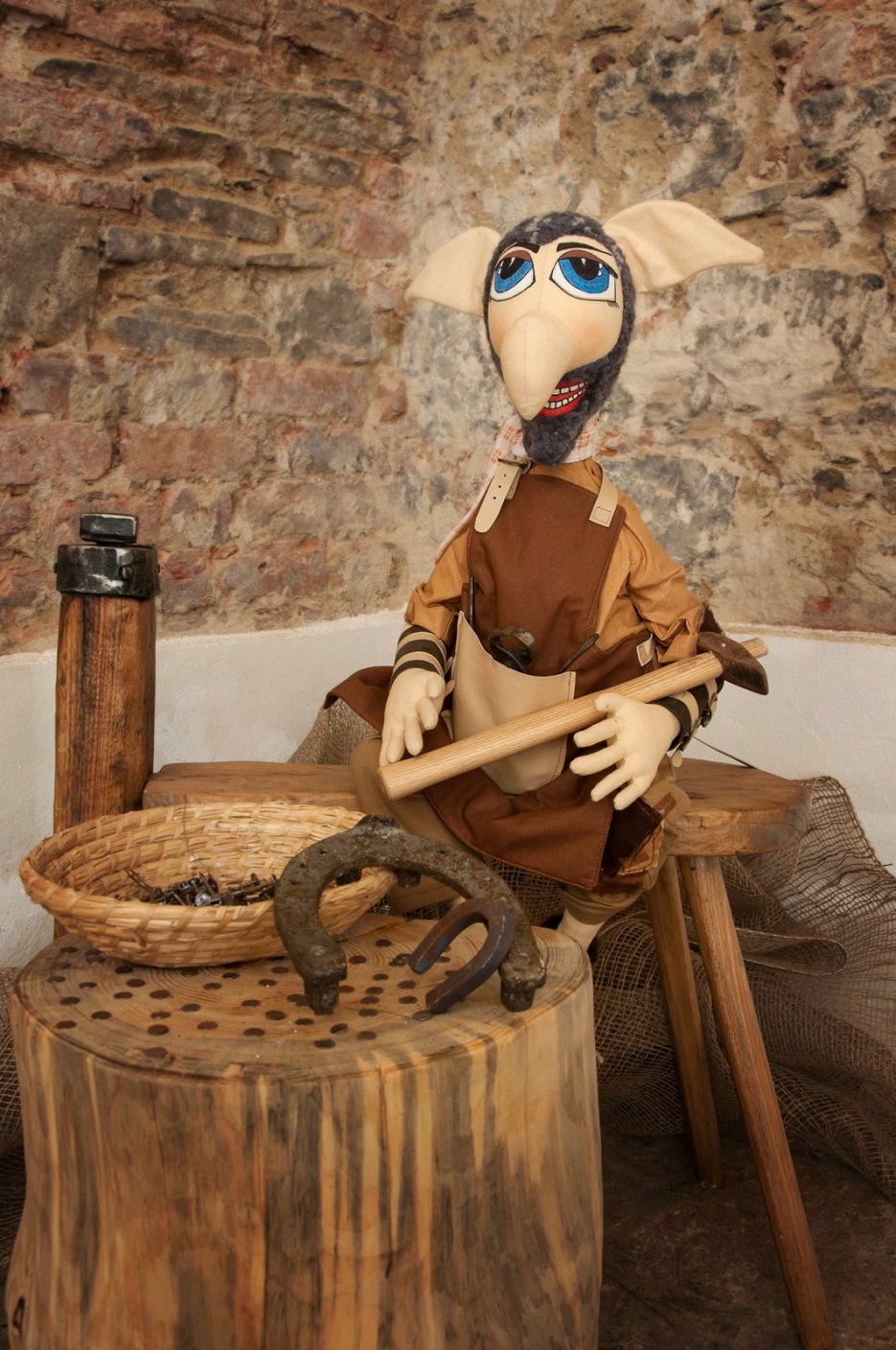 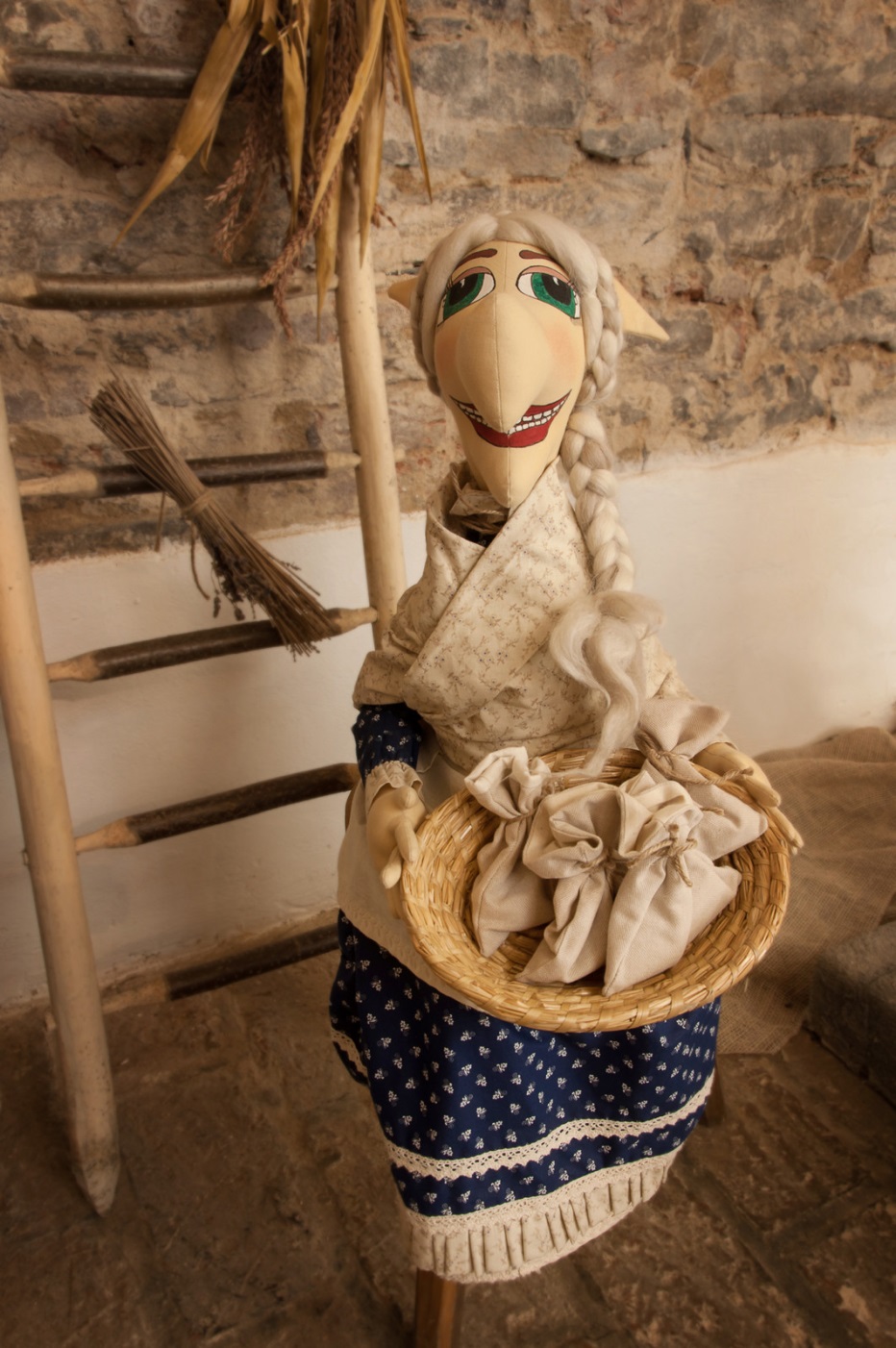 kovář Tvořimír 			      kořenářka Gerta
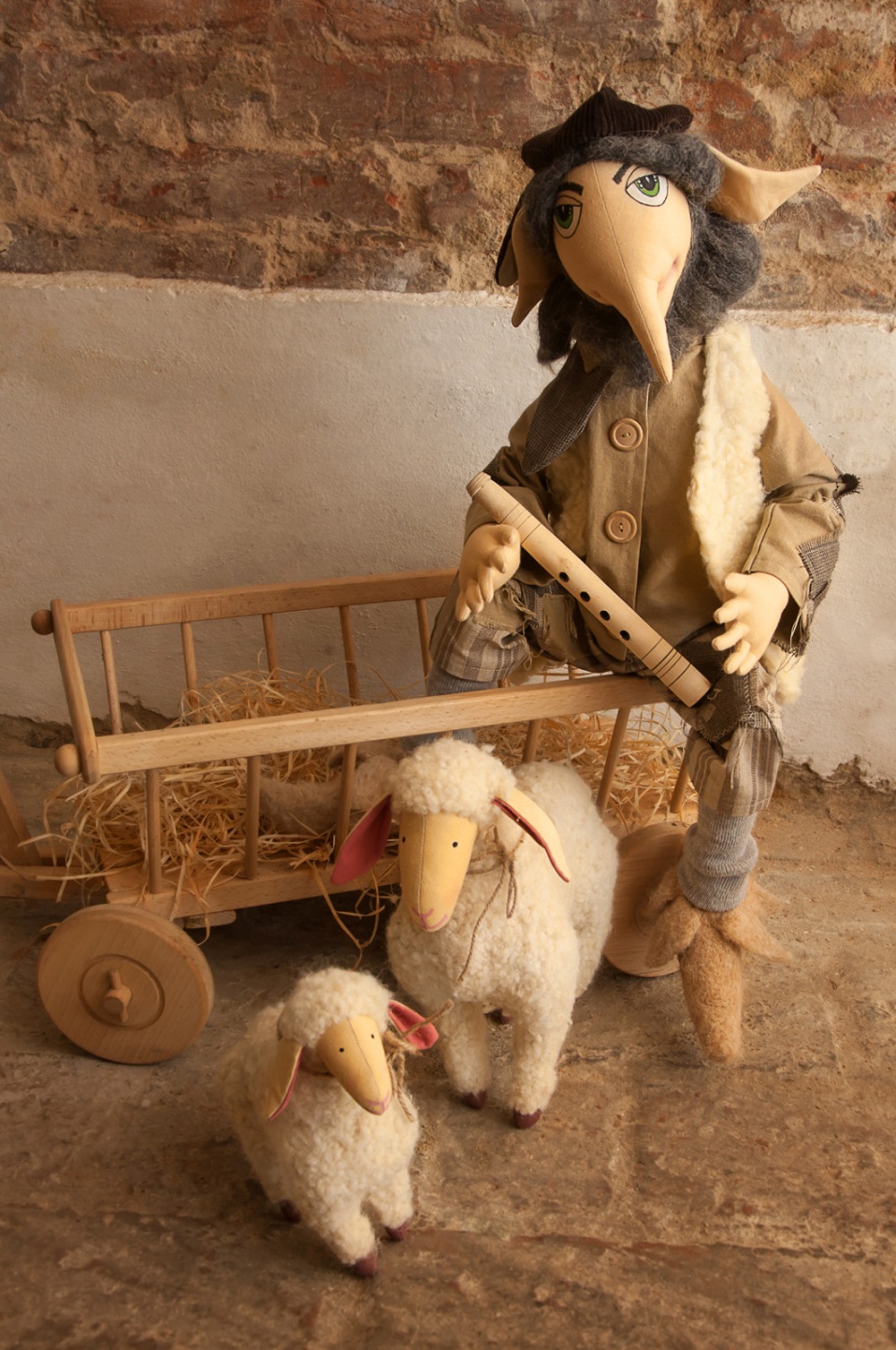 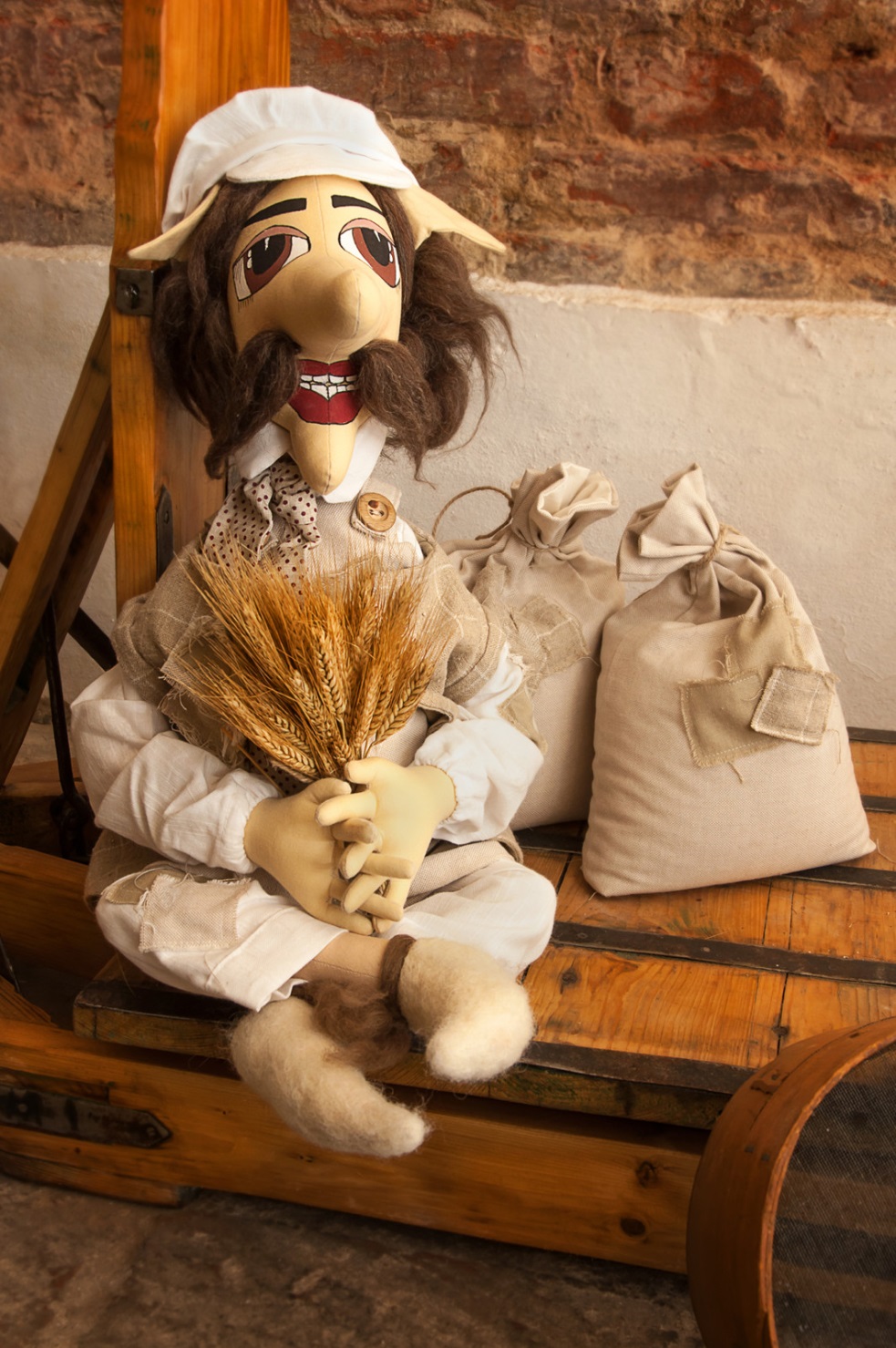 mlynář Jeroným			         pastýř Metůdek
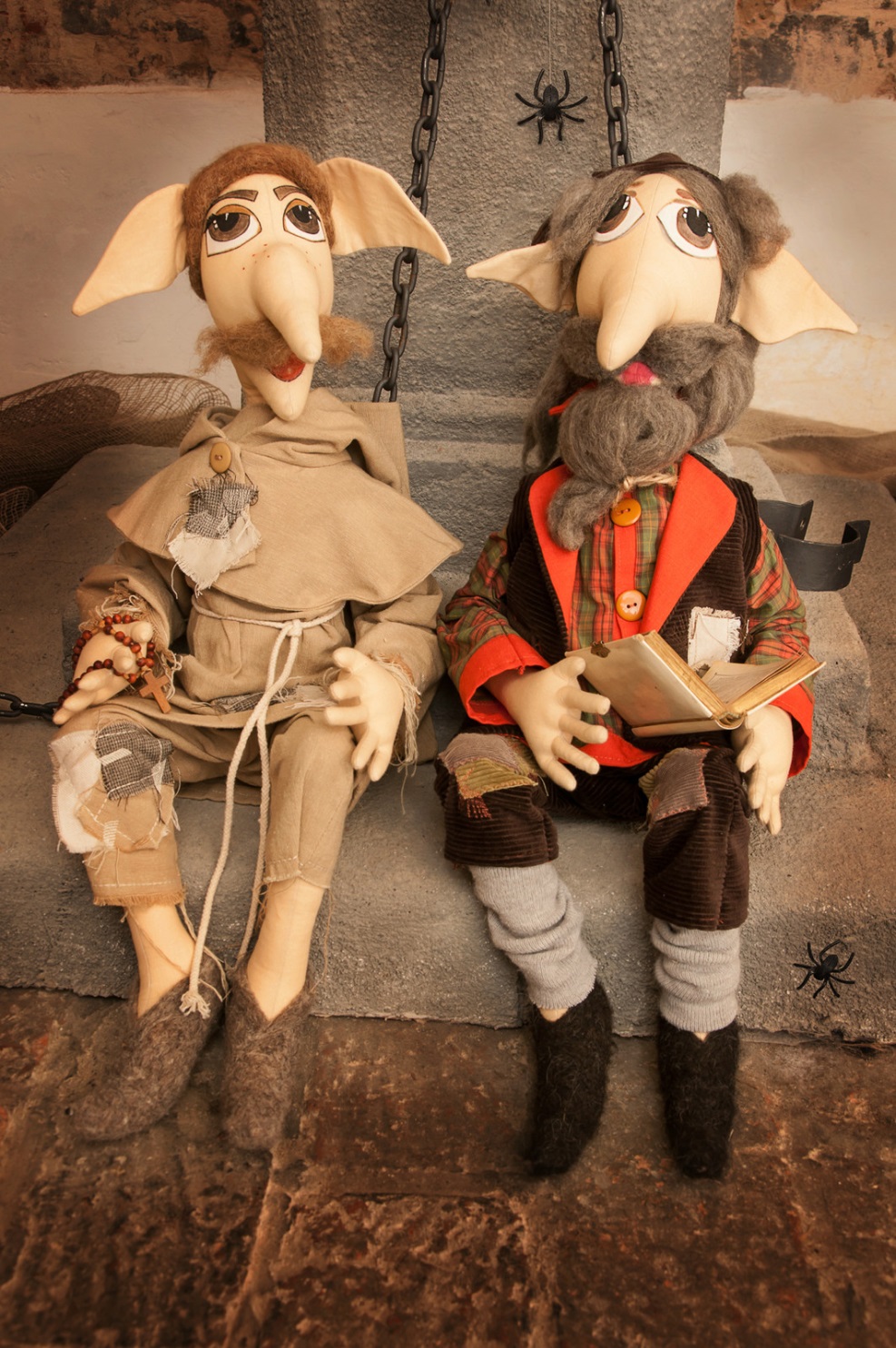 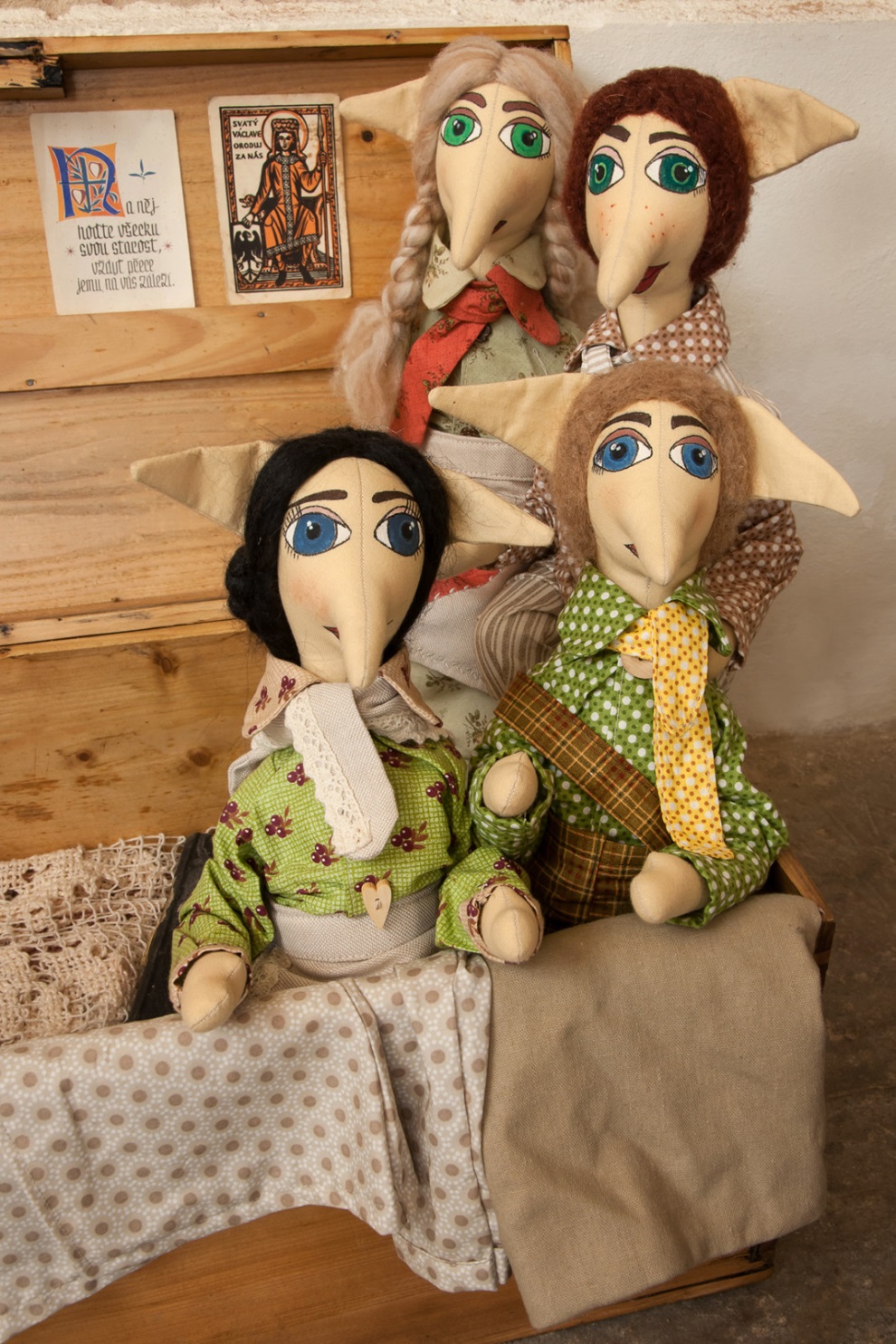 Poustevník a mnich Jetřich		 picmoší děti
Kulturně-vzdělávací projekty se skřítky Picmochy
1) Picmochové jako průvodci expozicí pro děti
Pracovní listy – Šikulín, Pomocníček
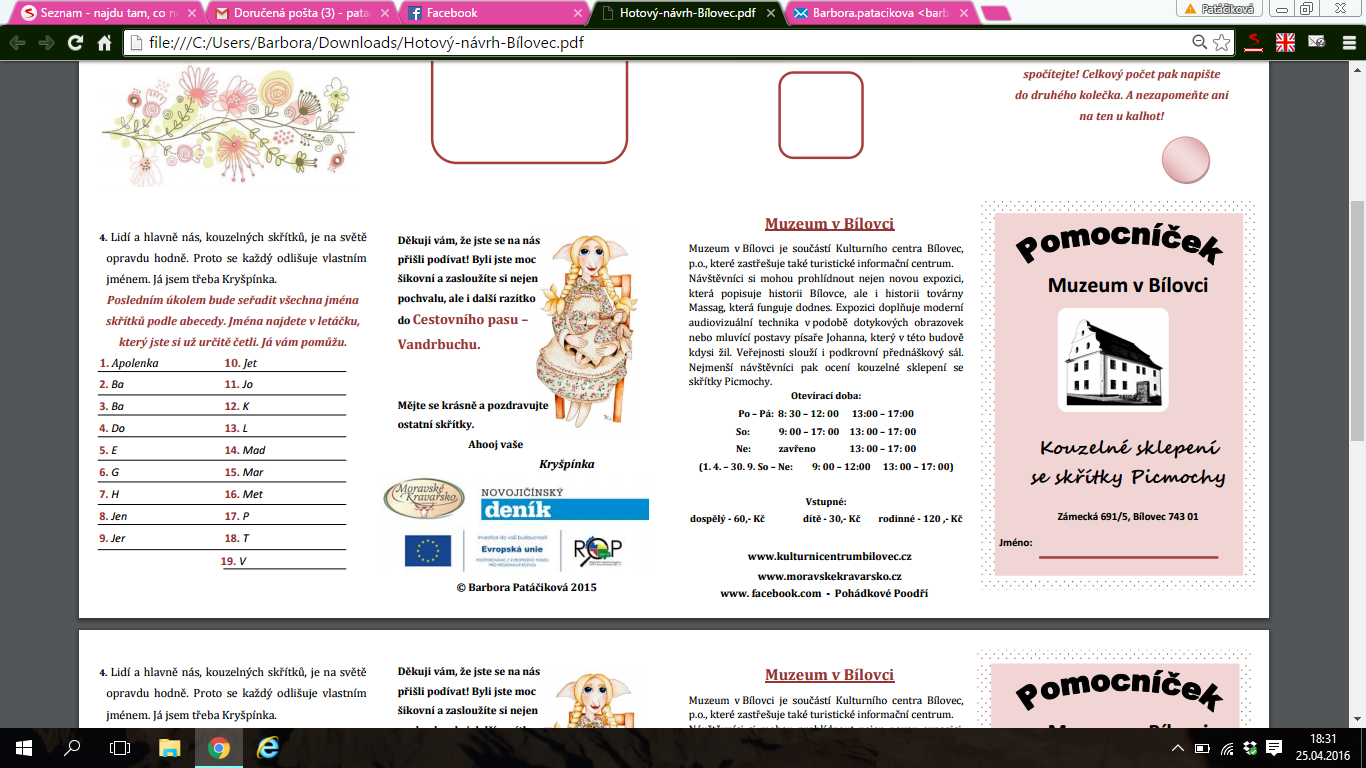 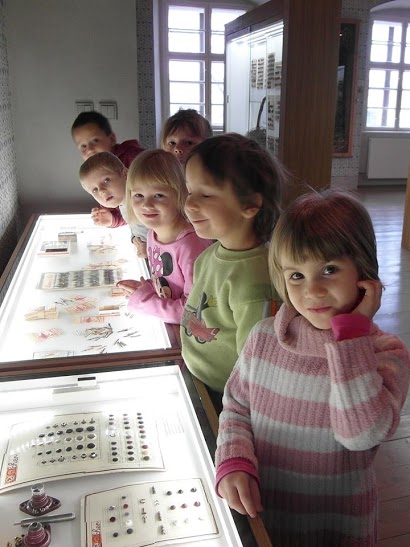 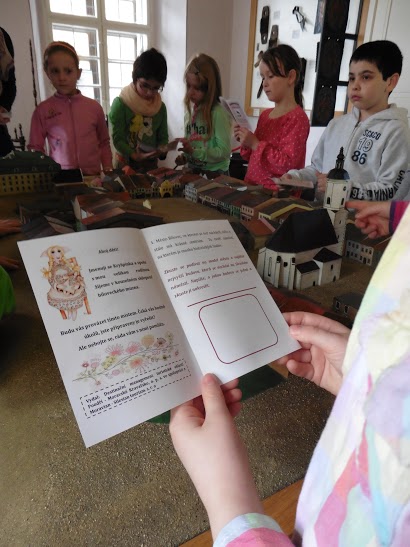 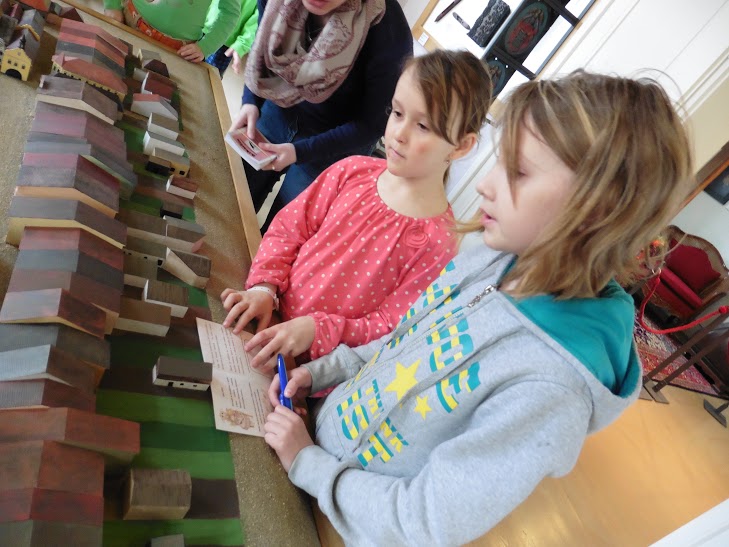 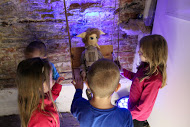 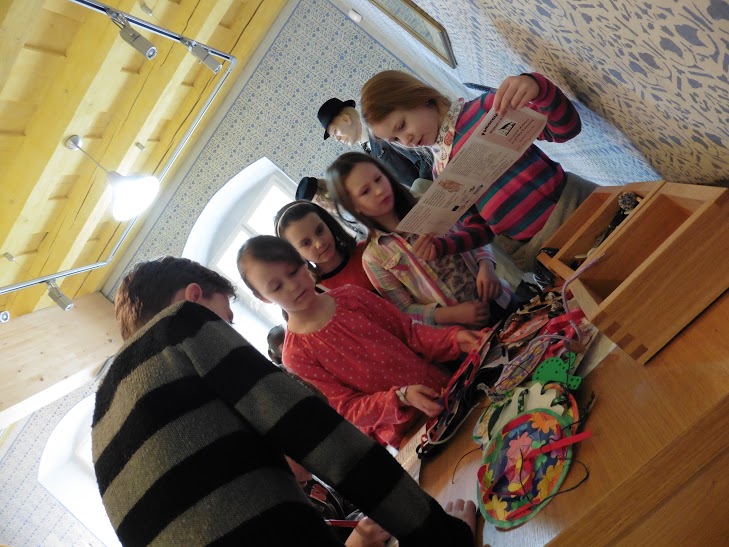 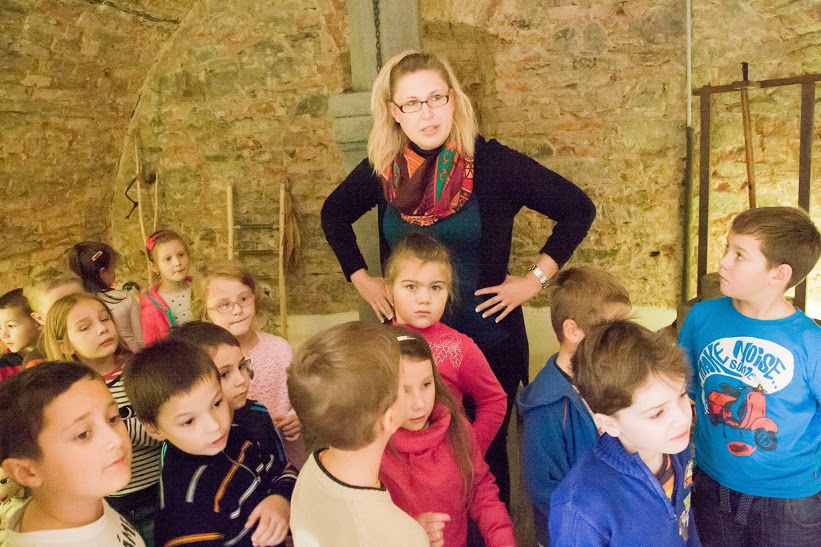 Kulturně-vzdělávací projekty se skřítky Picmochy
2) Tvůrčí díly – program pro děti ze školních družin
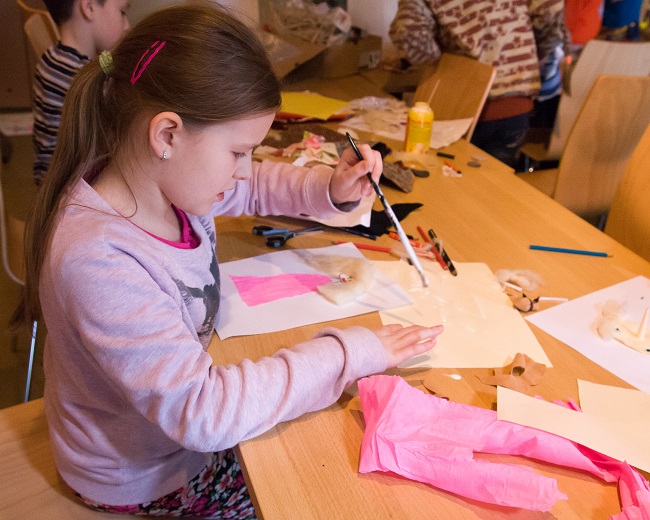 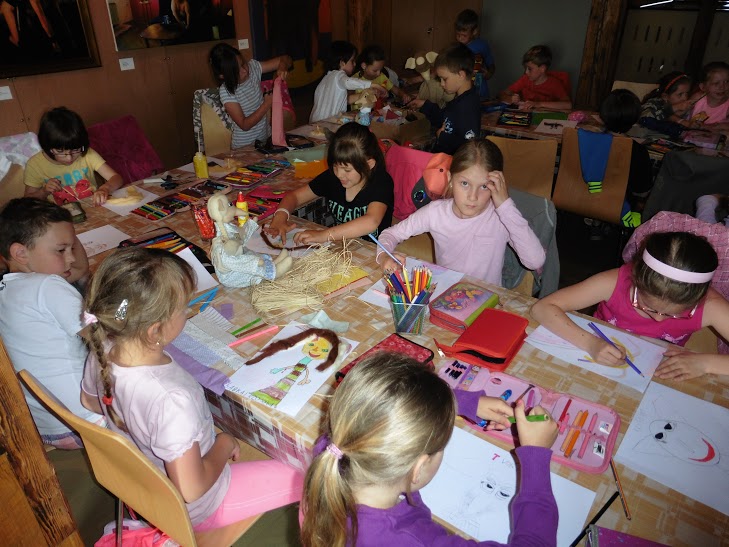 Kulturně-vzdělávací projekty se skřítky Picmochy
3) Podpora čtenářské gramotnosti u dětí
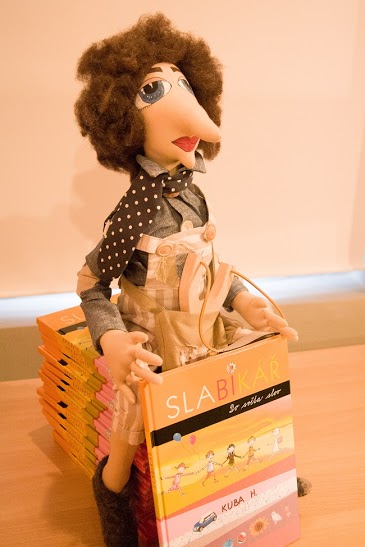 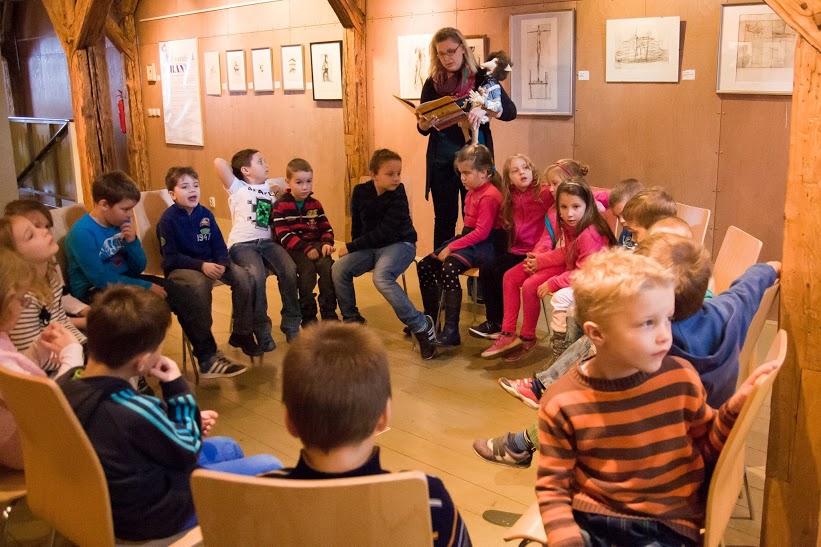 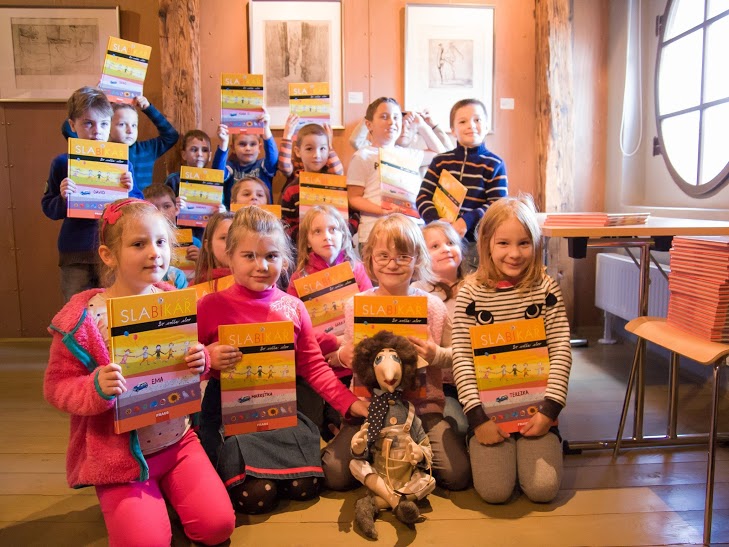 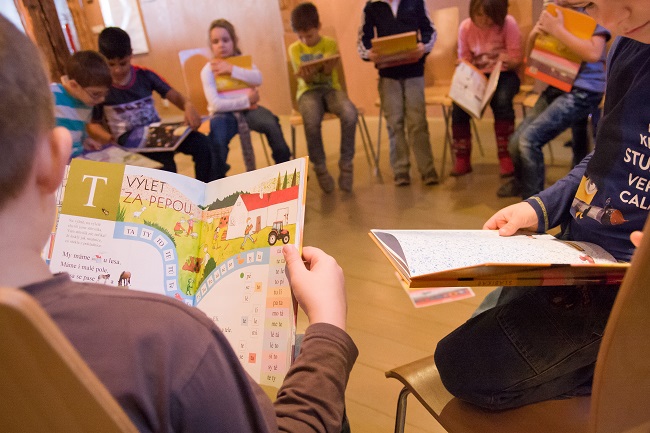 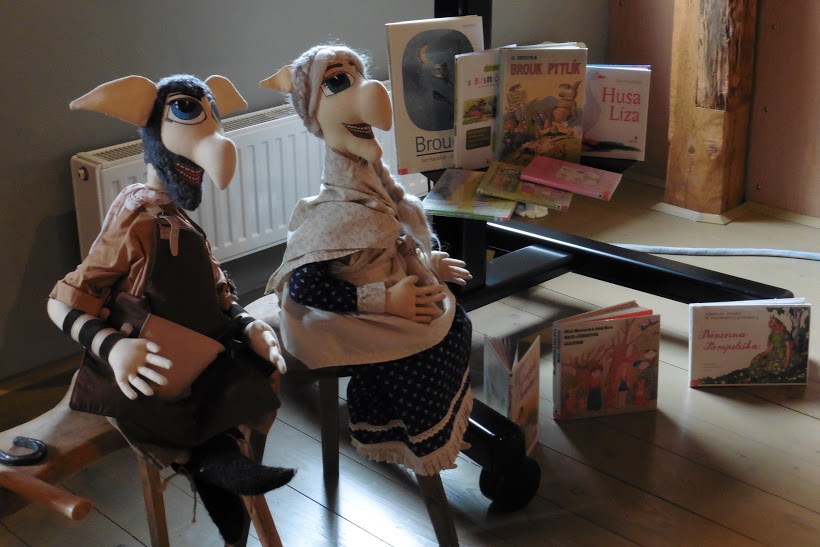 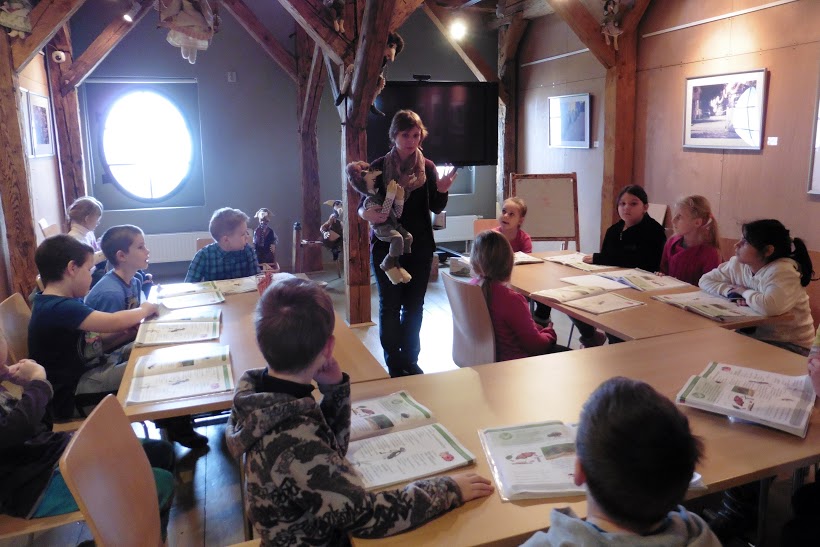 Pohádkové Poodří
10 míst, které rodiče s dětmi mohou navštívit
Zajímavé turistické cíle s pohádkovými bytostmi, které se na daném místě opět stávají průvodci
Pracovní listy – Pomocníček a Šikulín, za jejichž vyplnění získávají děti razítka do Cestovního pasu – Vandrbuchu
Za 5 razítek dostávají děti hodnotné ceny
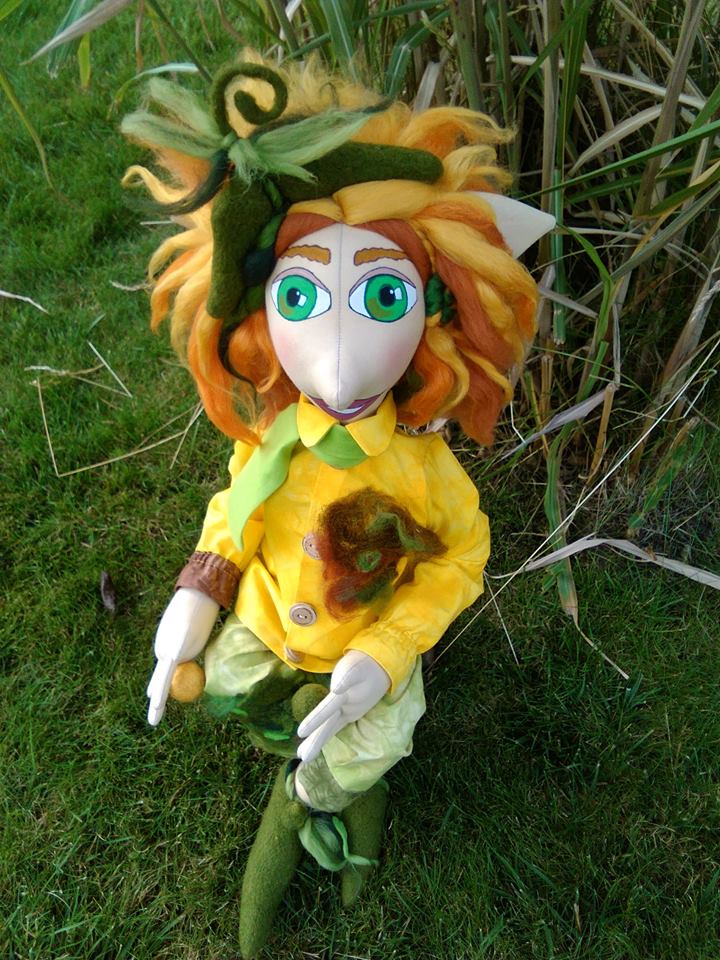 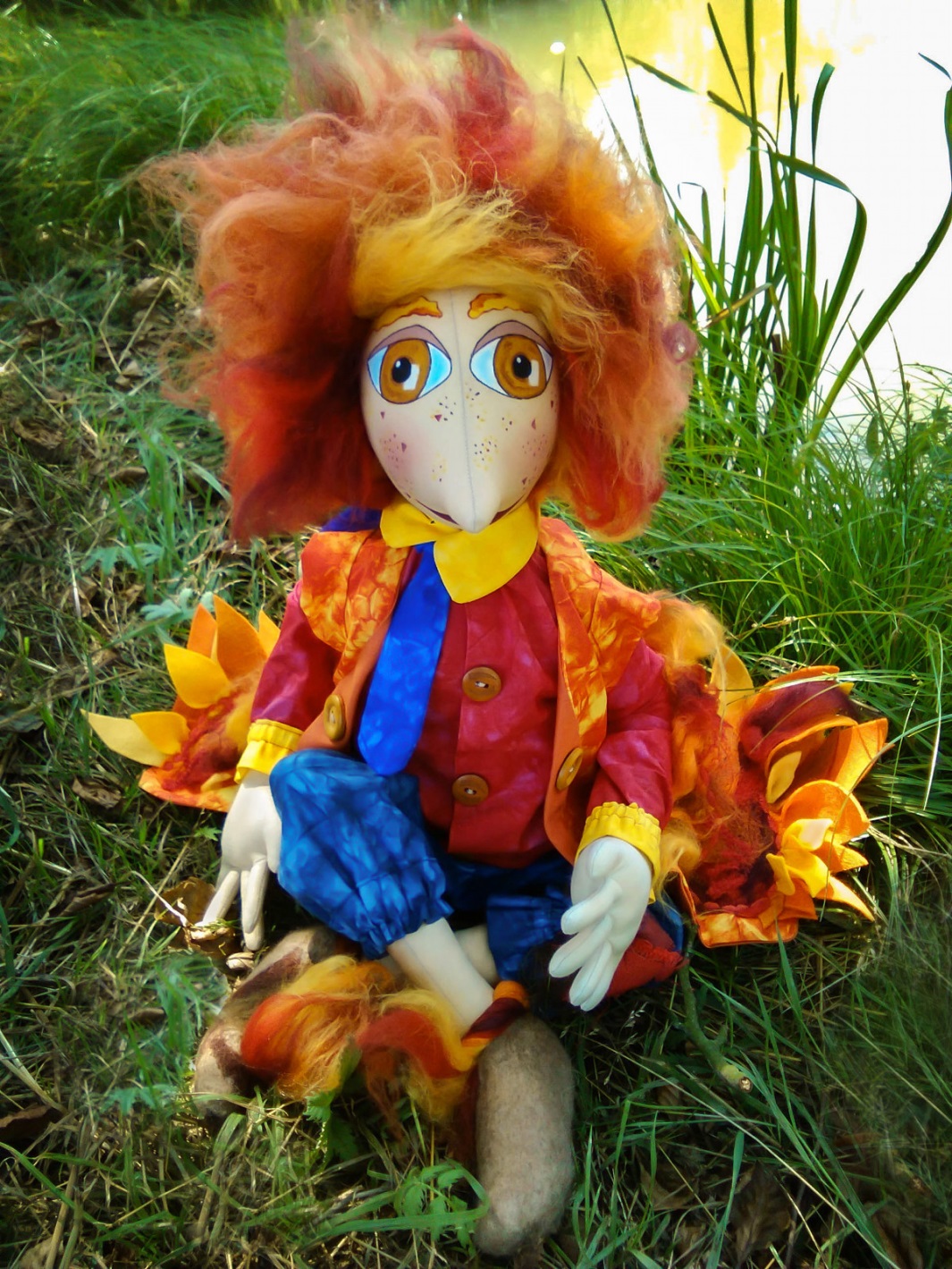 Skřítek plamínek- muzeum venkovského života ve Skotnici
Kulihrášek – Rodný dům Johana Gregora Mendela
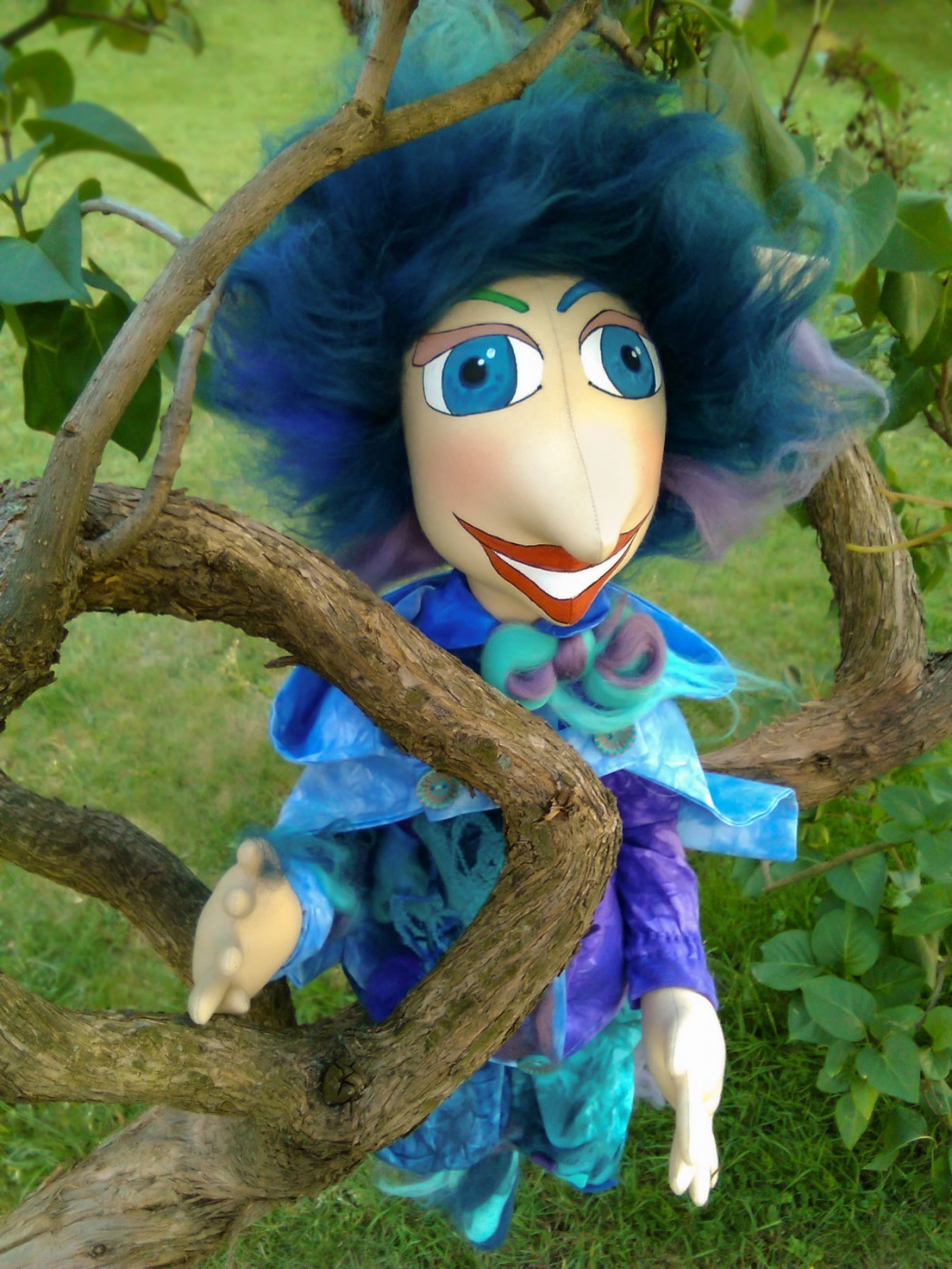 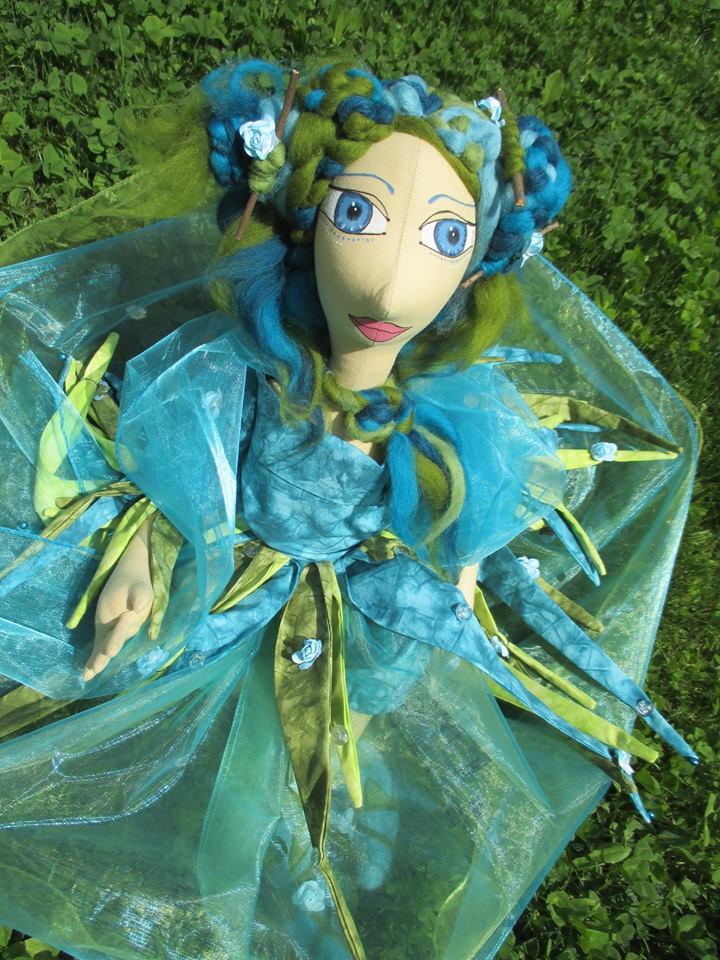 Větroplach – větrný mlýn ve Spálově
Rusalka – zámek Bartošovice
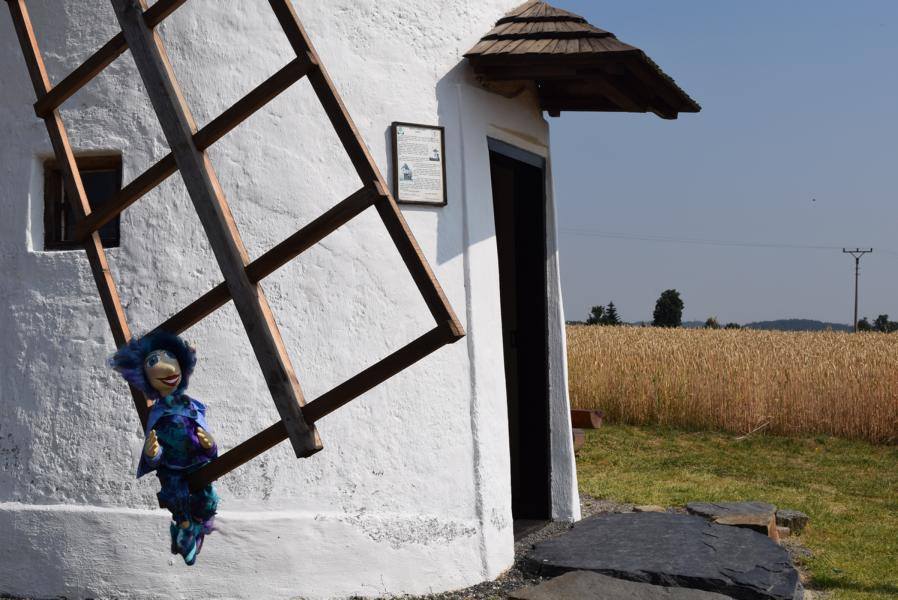 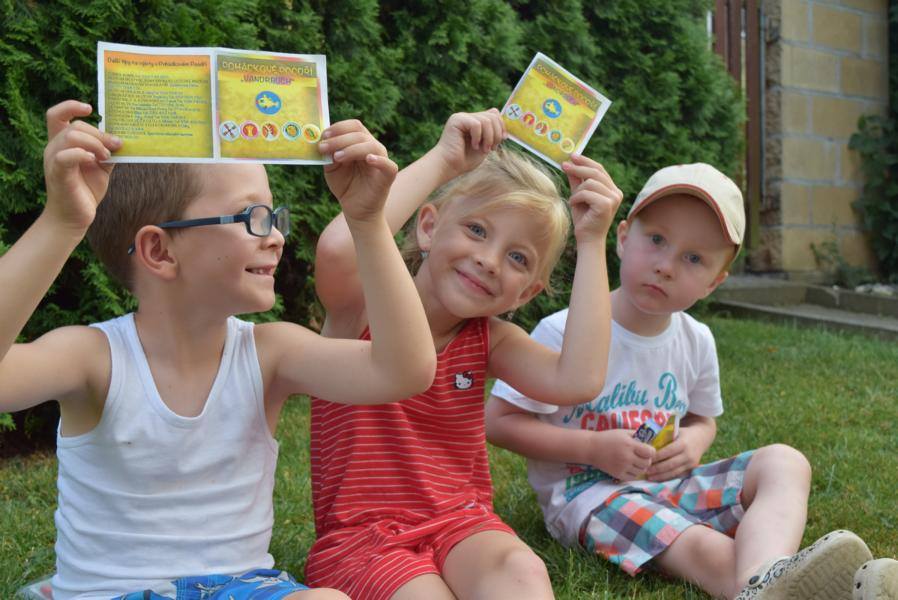 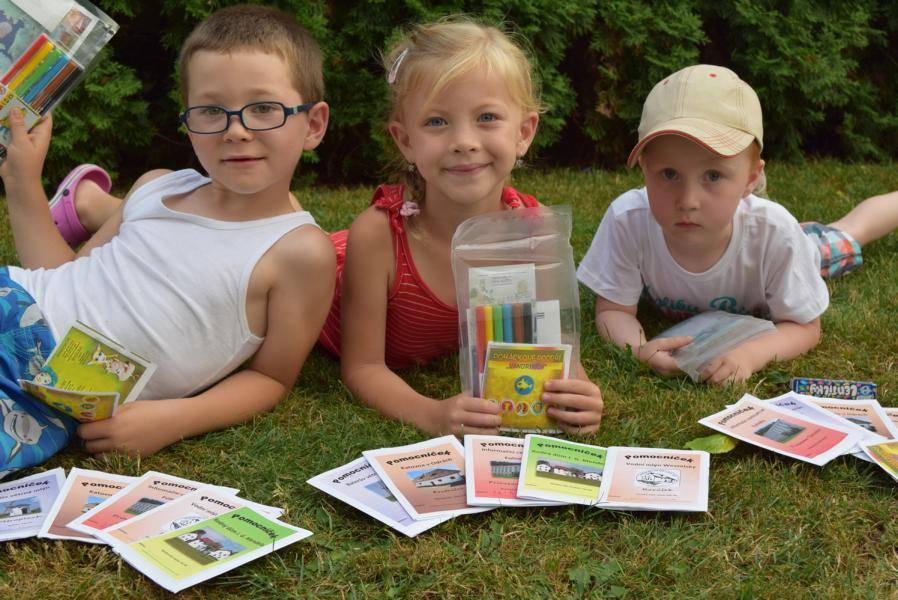 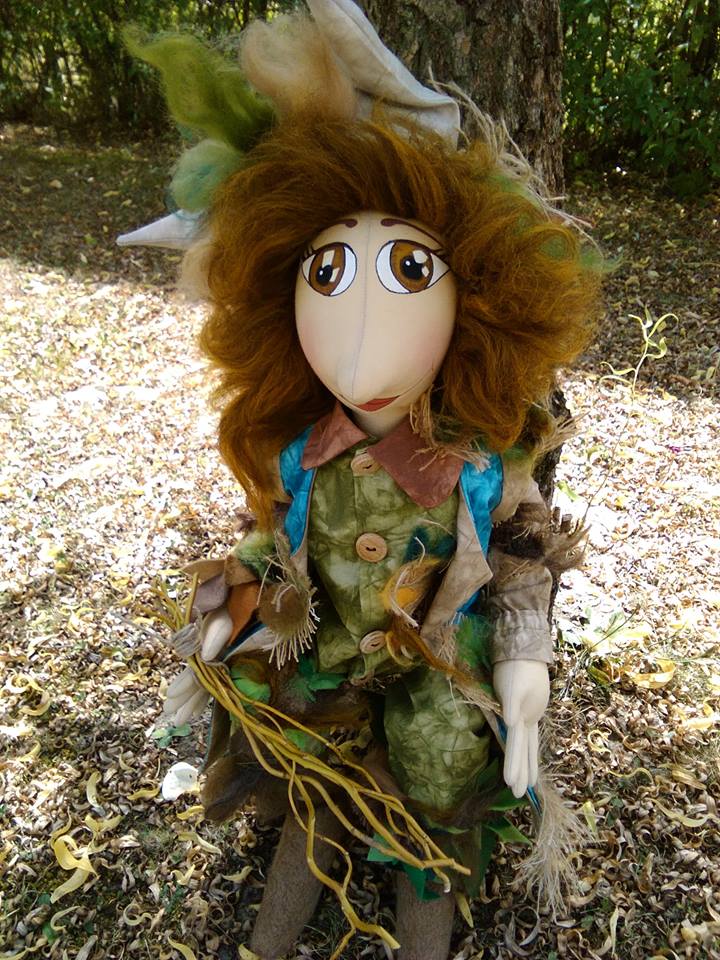 Muzejní kufříky
Muzejní kufříky
Vzdělávací projekt Národního muzea Dotkni se 20. století! Podporující výuku československých a českých dějin 20. století na základních a středních školách.
Atraktivní výuka dějepisu prostřednictvím replik sbírkových předmětů
5 muzejních kufříků mapujících zlomové roky československých dějin (1918, 1938, 1948, 1968 a 1989)
Využití interaktivní on-line hry Osudy a kariéry a e-learningové lekce
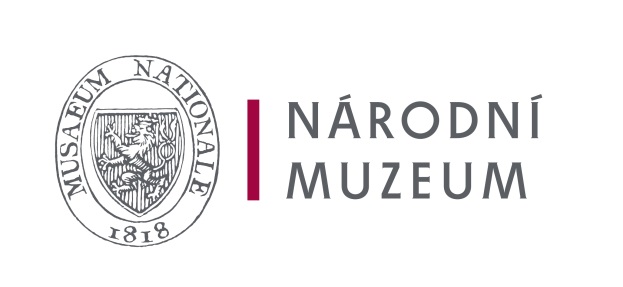 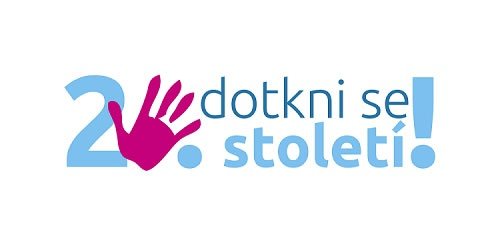 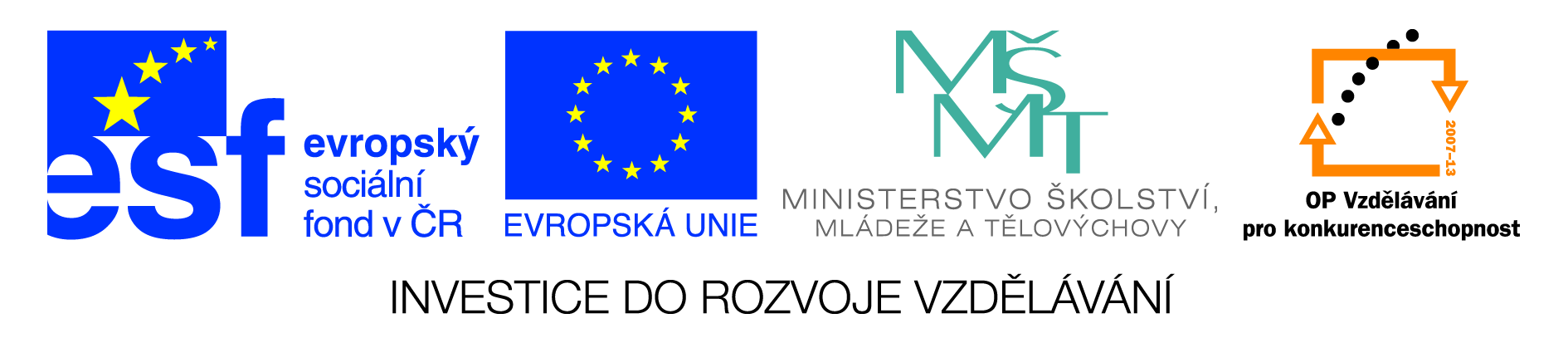 Muzejní kufříky v bíloveckém muzeu
Projekt primárně určen jako doplněk výuky ve školách
Naše pojetí: 
1) výuka probíhá v muzeu v návaznosti na školní vzdělávací programy
2) průvodci kufříku z dané doby jsou zaměstnanci muzea
3) využití dobových kostýmů jako ukázka proměny módy
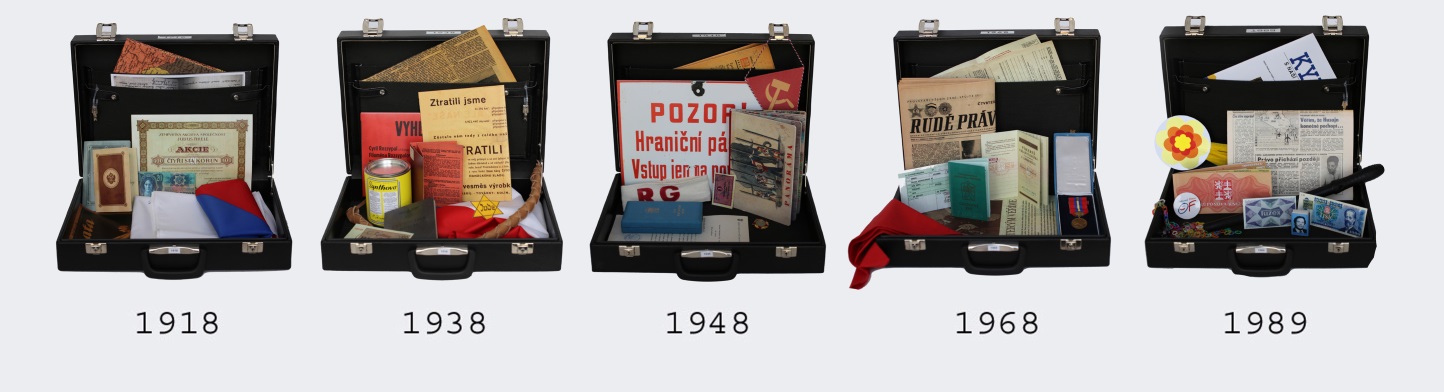 Kufřík 1918
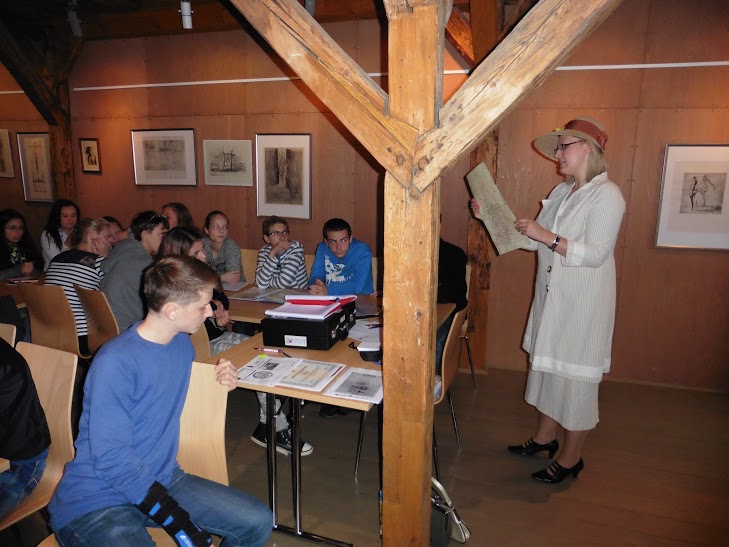 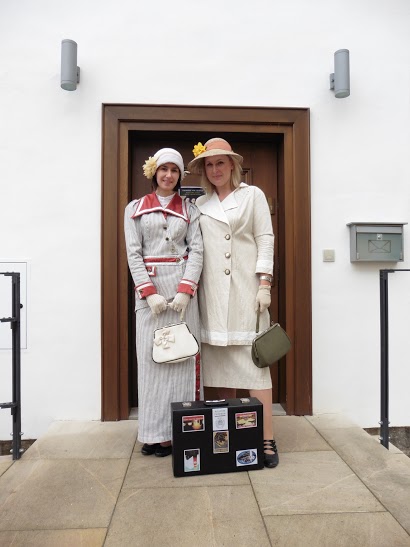 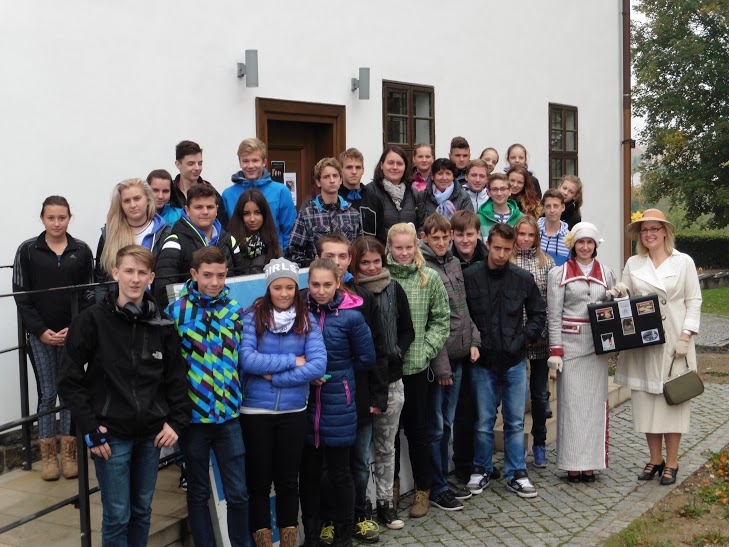 Kufřík 1938
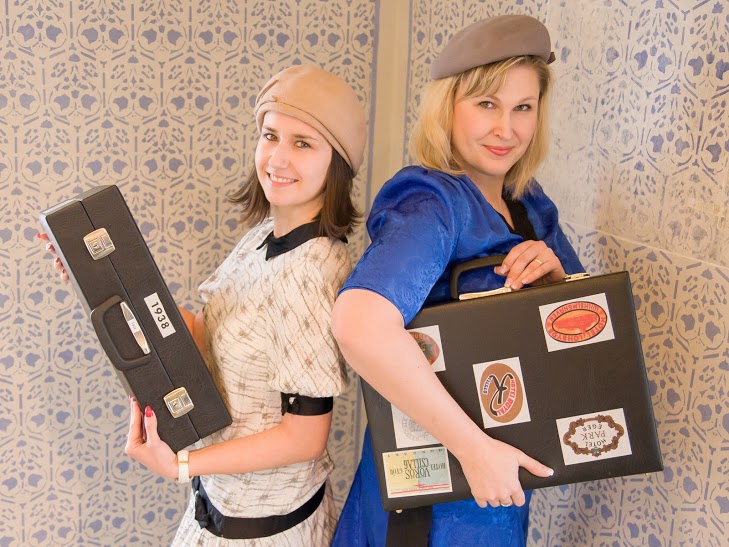 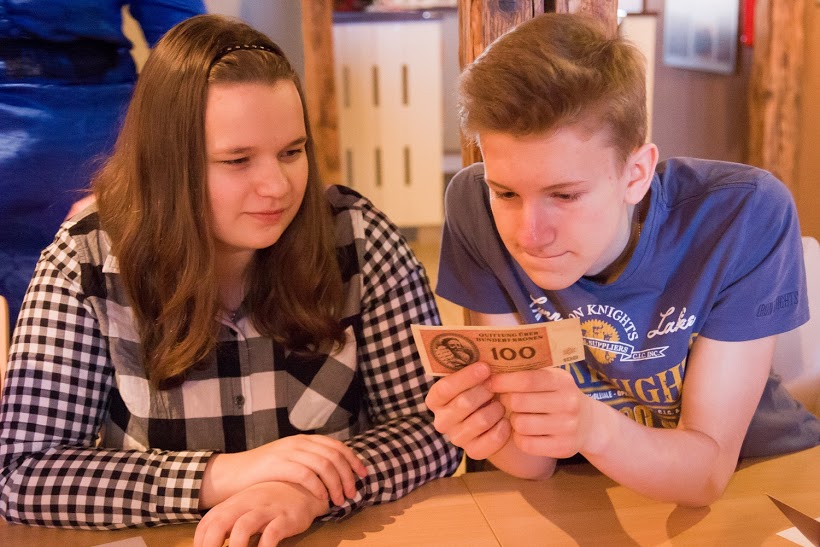 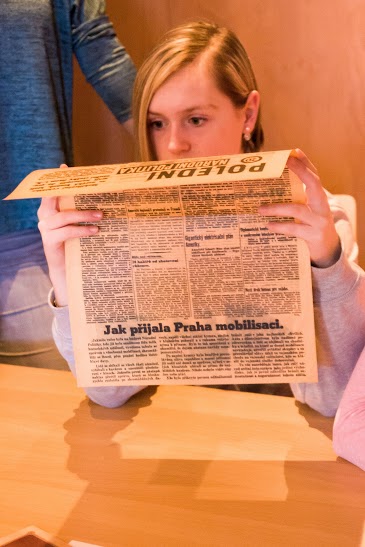 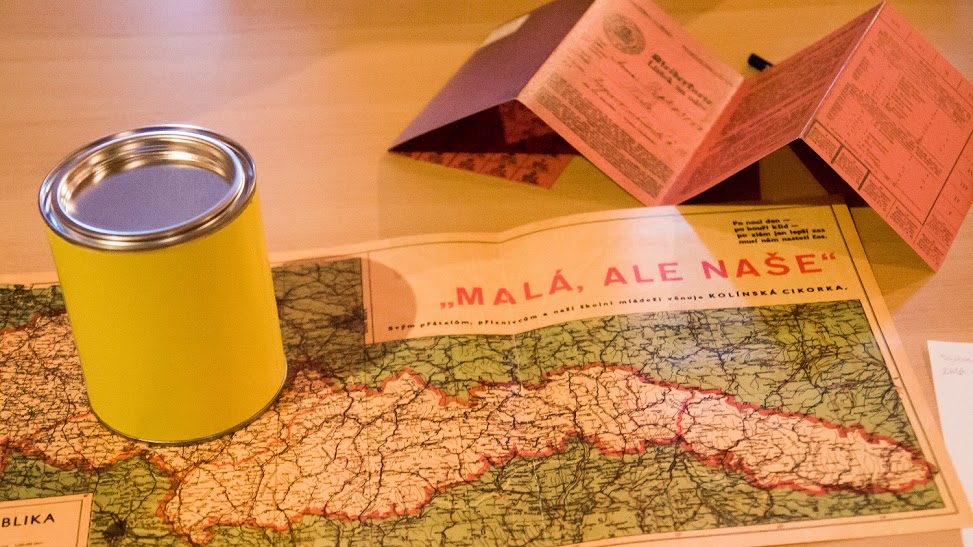 Kufřík 1948
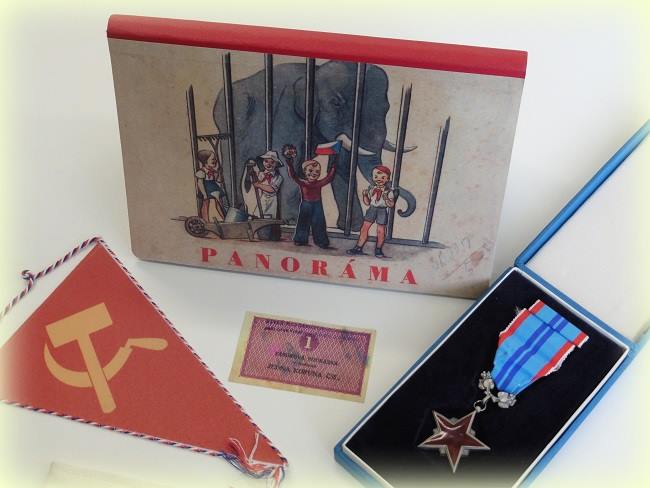 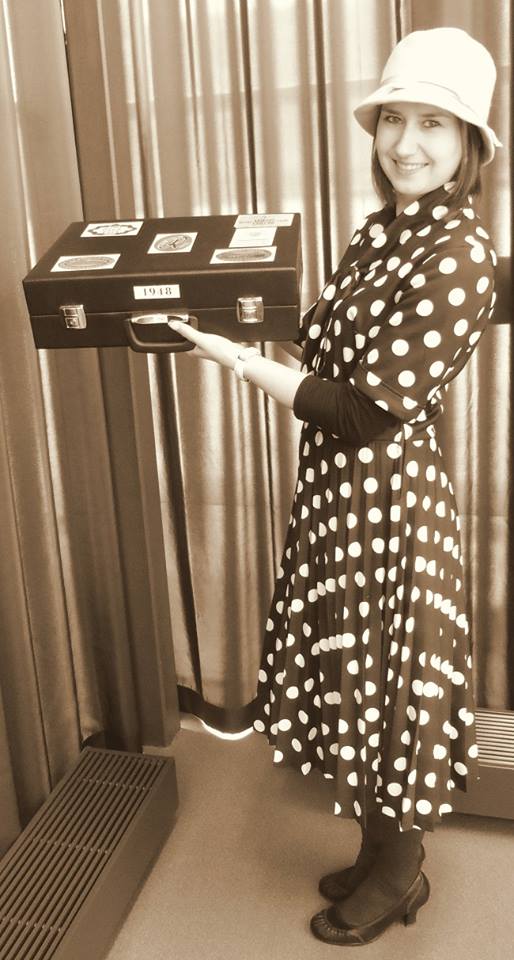 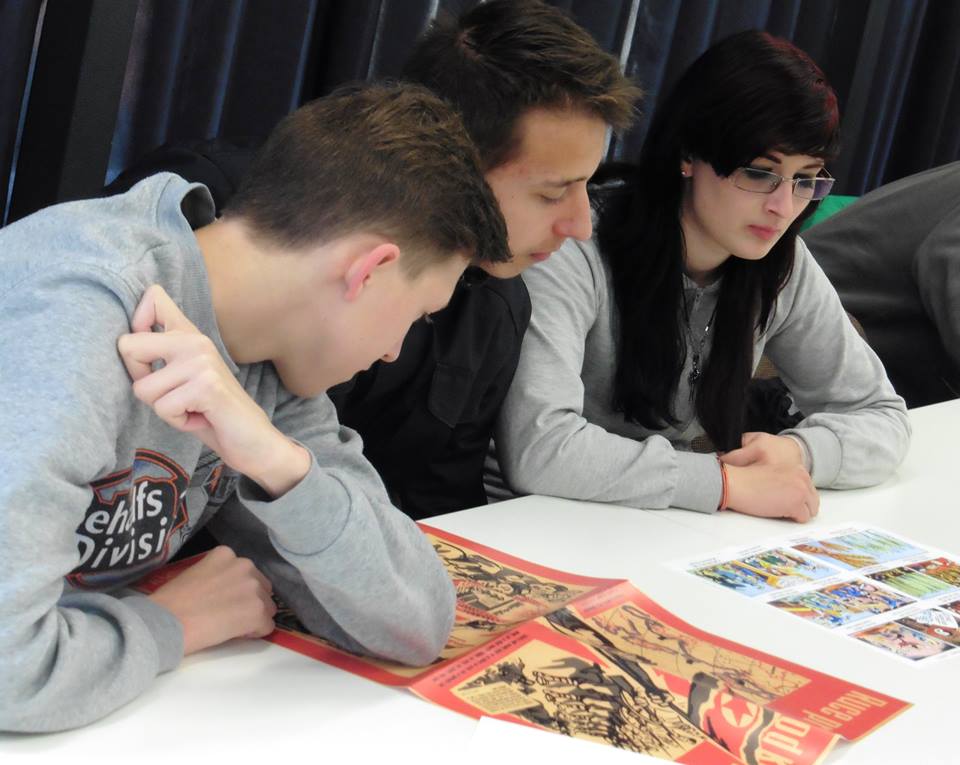 Děkuji za pozornost!
Kulturní centrum Bílovec, p.o.
Barbora Patáčiková

barbora.patacikova@bilovec.cz
556 412 266

www.kulturnicentrumbilovec.cz